Общие свойства кислот
« Я слушаю - и забываю
Я вижу - и запоминаю
Я делаю -   и понимаю»
кислоты
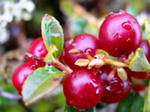 H2SO4- серная
HCl – соляная  
HNO3 –азотная 
H3PO4 - фосфорная
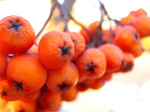 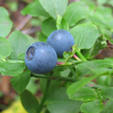 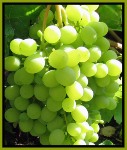 Лабораторная работа№1
На кусочек яблока и лимона  капните 1-2 капли лакмуса. Что наблюдаете?
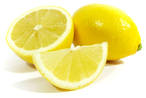 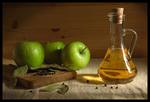 Лабораторная работа №2
В каждую из трёх пробирок, где находятся металлы – цинк, железо, медь прилейте 1-2 мл. соляной кислоты. Что наблюдаете?
Кислота + металл → соль + водород
(реакция замещения)

Данные реакции идут при выполнении нескольких условий:
если металлы стоят в ряду активности металлов до водорода;
в результате реакции должна получаться растворимая соль, если образуется нерастворимая соль то на поверхности металла образуется плёнка из этой соли, которая прекращает доступ кислоты к металлу;
нерастворимая кремниевая кислота не взаимодействует с металлами;
особо взаимодействуют с металлами азотная и концентрированная серная
                                                   Zn + 2HCl =ZnCl2+ H2
                     Fe + 2HCl =FeCl2 +H2
                     Cu +HCl = нет
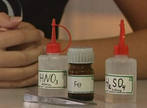 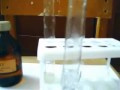 Лабораторная работа №3
В каждую из двух пробирок, где находятся оксид кальция и оксид меди, добавьте 1-2 мл. соляной кислоты. Что наблюдаете?


           CaO +2HCl =CaCl2 +H2O
           CuO + 2HCl = CuCl2 +H2O
Кислота + оксид металла → соль + вода (реакция обмена)
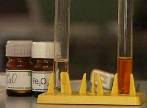 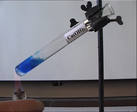 Лабораторная работа №4
В пробирку с гидроксидом натрия добавьте 1-2 мл. соляной кислоты. Что наблюдаете?
Кислота + основание → соль + вода (реакция нейтрализации)
(реакция обмена)
Эта реакция универсальна и протекает между любой кислотой и между любым основанием.

                        НCl + NaOH = NaCl + Н2О
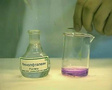 Лабораторная работа №5
В пробирку с раствором соляной кислоты добавьте 1-2 мл. нитрата серебра.Что наблюдаете?




       HCl +AgNO3 =AgCl +HNO3
Кислота + соль → новая кислота + новая соль (реакция обмена)
Взаимодействие кислот с солями типичная реакция обмена и протекает по тем же закономерностям, т.е. в случае образования осадка, газа или слабого электролита.
Закрепление
Выбери правильный ответ.
А-1
С какими из приведённых веществ  не будет взаимодействовать соляная кислота:
а) Al
б) Hg
в) Zn
А-2
В какой цвет окрасится лакмус в растворе соляной кислоты:
а) синий
б) малиновый
в) красный
А-3
Реакция взаимодействия кислот со щелочами называется:
а) замещения
б) нейтрализации
в) соединения
А -4
В результате взаимодействия соляной кислоты с нитратом серебра выпадает :
а) чёрный осадок
б) красный осадок
в) белый осадок
А -5
За общие свойства кислот отвечает:
а) ион водорода
б) ион металла
в) ион кислотного остатка.